Figure 2. Overall phenotype of the muskV789M/− mice. (A) Growth curves of male mice: control (closed ...
Hum Mol Genet, Volume 17, Issue 22, 15 November 2008, Pages 3577–3595, https://doi.org/10.1093/hmg/ddn251
The content of this slide may be subject to copyright: please see the slide notes for details.
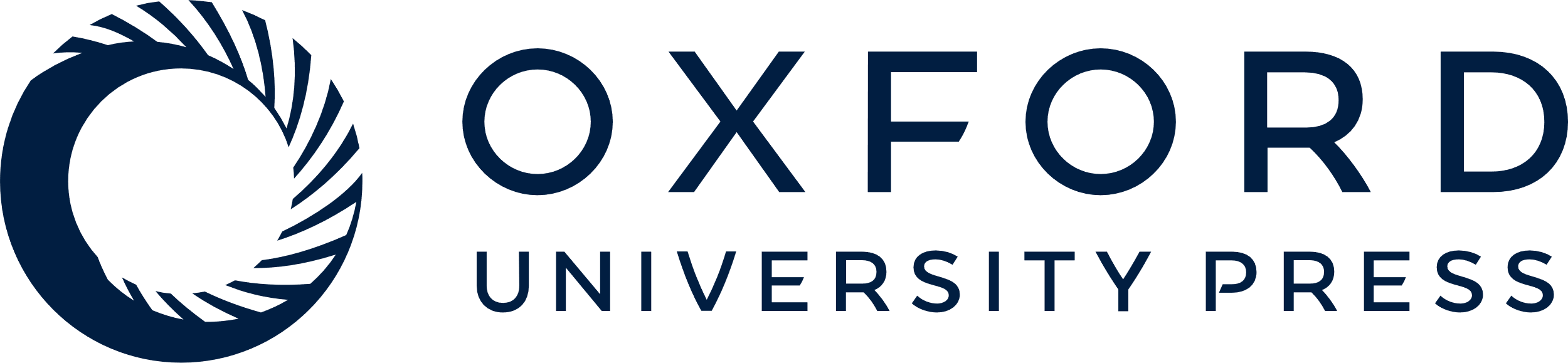 [Speaker Notes: Figure 2. Overall phenotype of the muskV789M/− mice. (A) Growth curves of male mice: control (closed diamonds, n = 20), muskV789M/− (open squares, n = 10) and muskV789M/V789M (closed triangles, n = 10). Male muskV789M/− mice show a significant reduction of the body weight starting after 28 days of age. Values are means ± SD at P60, WT mice: 26.94 ± 2.1 g; ***muskV789M/− mice: 20.1 ± 0.6 g (***P ≤ 0.001). (B) Growth curves of female mice: control (closed diamonds, n = 17), muskV789M/− (open squares, n = 13) and muskV789M/V789M (closed triangles, n = 12). Female muskV789M/− mice have a slight reduction of the body weight. Values are means ± SD at P60, WT mice: 19.52 ± 1.82 g; **muskV789M/− mice: 16.58 ± 1.65 g (**P ≤ 0.01). Pictures of the same muskV789M/− male mouse at P40 (C) and P75, 1 day before the death of the animal (D). CT scan analysis of WT (E) and muskV789M/− (F) adult mice. Note the shrinkage of the pelvic and scapular region as well as the appearance of a thoracolumbar kyphosis in muskV789M/− mice. (G) Survival curve of mice: female muskV789M/− mice (closed diamonds, n = 15); male muskV789M/− mice (open squares, n = 18). More than 40% of the male muskV789M/− mouse population died between the second and the fourth month. (H) Forelimb strength (measured in Newton, N) between P18 and P60: WT mice (closed diamonds, n = 21), muskV789M/− mice (open squares, n = 13) and muskV789M/V789M mice (closed triangles, n = 9). Following data are means ± SEM at P60, WT mice: 1.74 ± 0.19 N; muskV789M/V789M mice: 1.64 ± 0.193 N (P = 0.61 versus WT by t-test); **muskV789M/− mice: 1.21 ± 0.19 N (**P ≤ 0.01 versus WT by t-test). (I) Rotarod assays performed over 5 days training period in WT mice (closed diamonds, n = 13), muskV789M/V789M mice (closed triangles, n = 9; P = 0.78 versus WT by t-test) and muskV789M/− mice (open squares, n = 5; ***P ≤ 0.001 versus WT by t-test). No difference between male and female muskV789M/− mice was found for both tests.


Unless provided in the caption above, the following copyright applies to the content of this slide: © The Author 2008. Published by Oxford University Press. All rights reserved. For Permissions, please email: journals.permissions@oxfordjournals.org]